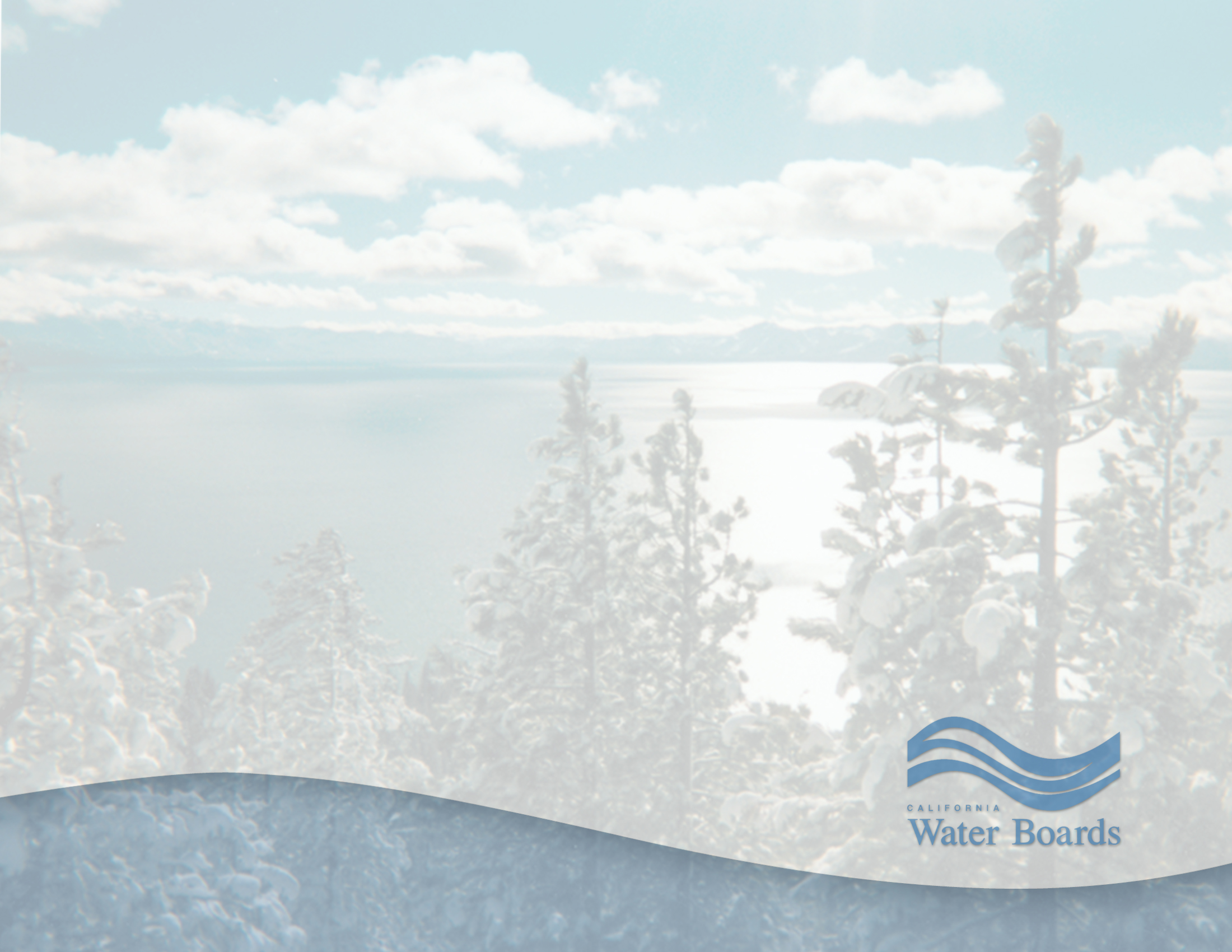 Item 11Lahontan Region 2014 Timber WaiverApril 10, 2014Douglas Cushman P.E.Nonpoint Source Unit Chief
1
[Speaker Notes: Good morning Board members,

I am Doug Cushman, Chief of the Non-point Source Unit and the Timber Program Manager.

I would like to start by informing you that there are some late revisions and late additions to the Proposed Timber Waiver that were provided to you in your agenda packet.

You can set both the late revisions and additions aside for now.  I will address them later in my presentation.

Copies of the late revisions and late additions are in the back of the room for any interested members of the public.  The late revisions and additions were also sent out to interested parties in an email on Wednesday April 9th.]
Lahontan Timber Waiver Renewal Presentation Outline
TW Renewal Process Chronology

2014 TW improvements

2014 TW Application and form example

Staff Recommendation To Water Board
2
[Speaker Notes: Board Chair Horne and other Board members,
I thank you for considering this item. This has been an enlightening process for me and my staff and we are happy to be here today to recommend that you approve the Proposed 2014 Timber Waiver as revised. I would like to briefly outline the issues that my presentation will focus on and then get to a short description of the substantive changes that we made to the Timber Waiver as we prepared it for your consideration and hopefully adoption.]
November 2013 Board Meeting Informational Item
Stakeholder engagement
Key Issues to address in TW renewal
Operable soil conditions for equipment use
Slash piling and burning in sensitive areas
Basin Plan prohibition exemptions
Consistent approach to MRP
Updated forms
3
[Speaker Notes: I presented to you in November on staff’s intended approach to incorporating improvements into a renewed Timber Waiver.  This slide is a reminder about issues mentioned last fall. We did all of these things in preparing the 2014 Timber Waiver for you consideration.

The modifications to the Timber Waiver that I will discuss today are intended to streamline the permitting process for project implementers and improve Water Board staff’s ability to efficiently report the program’s success at protecting water quality.]
Timber Waiver Renewal Stakeholder Outreach by Staff
Four Listening Sessions in Lake Tahoe, Susanville, and Bishop in December and January

“Tentative” review January 24--February 24

“Proposed” review March 14-28

Continued engagement during April
4
[Speaker Notes: There has been extensive stakeholder outreach as staff considered how to best incorporate stakeholder and project implementers’ concerns into the revised waiver, while also complying with the CA Water Code, the Lahontan Basin Plan, and staff resource considerations.  This outreach has been ongoing into the last week, which is a large part of the reason for the late revisions I mentioned previously.   I will go over the late revisions in more detail in a few moments.]
Proposed Improvements to the Timber Waiver
1.  Operable Soil Conditions off roads
2.  Slash Piling and Burning in Lake Tahoe                                        	Stream Environment Zones (SEZs) and 	Basin Plan Prohibition 
3.  Monitoring and Reporting Program 	consistency
4.  Application and Monitoring Form revisions
5
[Speaker Notes: The 2014 TW will be the fourth iteration of this waiver, it has gotten better each time it has come before the Board. I will now outline the improvements that staff and stakeholders have identified as worthy of including in the newest version of this regulatory tool.

For the first two items listed on this slide staff is proposing  to move from a prescriptive to a performance based approach in regulating how timber harvest and vegetation management projects are implemented.  This is based on staff professional judgment, feedback from project implementers, and recent pertinent scientific research.  I would like to Board to be aware that the Timber Wavier criteria and conditions addressing the first two items are less restrictive than what the California Forest Practice Rules allow.  The CA FPRs apply to commercial harvest of trees for lumber generation and generally do not apply to activities on public lands where much of the focus has changed to fuel reduction activities to prevent catastrophic wildfire. That being said, ground disturbance from fuel reduction activities do have the potential to impact water quality if not carefully implemented.  The revised timber waiver seeks to ensure that enrolled projects have been planned so that implementation in compliance with the Timber Waiver’s conditions will adequately protect water quality while streamlining the regulatory process to not needlessly inhibit implementation feasibility.]
1. Operable Soil Conditions
2009 Waiver
2014 Waiver
Soil Testing

Prescriptive
No significant rutting

Outcome based
6
[Speaker Notes: With regard to operable soil conditions, The 2009 Timber Waiver identifies specific ground conditions that must be present and specifies detailed procedures that must be followed  before mechanized equipment can be operated off roads and within sensitive lands. The current standard of dry soils to a depth of 12 inches has the potential to shorten the non-winter operating season in both the spring, summer, and fall. It is also highly subjective, and costly to implement.

The proposed Timber Waiver has a performance standard that prohibits visible soil deformation that results in ruts that exceed 3 inches in depth at any time and requires operations to cease if ruts exceed 2 inches for greater than 25 feet length. The change to a performance based criteria that mandates that operations halt when surface soil compaction and rutting occurs is intended to increase efficiency while providing equal water quality  protection. 

Compaction and rutting standards were determined during literature review and stakeholder input.]
2. Slash Piling and Burning in SEZs
Current Waiver
Proposed Waiver
Pile Size


BP prohibition exemption needed for each project

Prescriptive
Burn scar vegetative recovery

BP prohibition granted with Waiver adoption

Outcome based
7
[Speaker Notes: Slash piling and burning was not allowed in Tahoe Basin SEZs prior to adoption of the 2009 Timber Waiver. That waiver included a prescriptive approach to allowing the practice that focused on pile size and percent of the SEZ treatment area covered with piles.  The waiver was silent on the SEZ response to pile burning.  A performance based approach will be focused on the persistence of burn scars and the vegetative recovery of the site.  

Pile burning has the potential to burn up the native seed bank stored in the underlying soil.  Excessive soil heating has the further potential to sterilize the soil that underlies the slash pile.  Recent research indicates that post burning management measures influence the length of time for vegetative recovery of the burn scar and decrease the likelihood of invasive species colonizing the areas impacted by pile burning.

The 2009 Waiver also requires that a Basin Plan prohibition exemption be granted outside of the timber waiver enrollment process.  The Water Board adopted the 2009 Timber Waiver with this requirement because the activity had not previously been allowed and there was limited research on burn pile impacts in these areas. CEQA compliance is required any time a Basin Plan prohibition is granted. 

The CEQA document that was certified by the Water Board in 2009 included a description of project design features that should be considered for incorporation into slash piling and burning projects to ensure no significant environmental impacts occur.  Those project design features were included in all projects that were granted a Basin Plan prohibition exemption during the tenure of the 2009 Timber Waiver.  A CEQA addendum was prepared for this iteration of the Timber Waiver that addresses waiver revisions and updates the project design features for slash piling and burning in SEZs. The Water Board must consider the CEQA addendum during the Timber Waiver renewal process but no new CEQA certification is required. 

The updated Timber Waiver incorporates the CEQA addendum identified protection measures into the timber waiver application process and grants Basin Plan prohibition exemptions during enrollment.  This will significantly improve Water Board utilization of staff resources, and also provide project implementers and the public an increased level of certainty of what requirements are associated with pile burning in Tahoe Basin SEZs.]
SEZ/WBBZ Burn Scar Performance Measures
Option 1
Rake native duff or organic mulch post burning

Submit report
Option 2
Monitor vegetative recovery by end of 2nd growing season
Report on vegetative recovery
If not re-vegetated rake native duff or organic mulch
8
[Speaker Notes: Regardless of the option chosen, by the end of the second growing season after pile burning all burn scars must either exhibit vegetative recovery or have been raked with native duff or organic mulch and seed to a specified coverage.]
3. Monitoring and Reporting Program Efficiency
All enrollees required to use Board adopted forms.

Timber Waiver monitoring forms were revised to best address Water Board and project implementer needs
9
[Speaker Notes: The 2009 Timber Waiver allowed for waiver enrollees to submit required monitoring information using Water Board adopted monitoring forms or in a different format that included the same information.  Staff review of different reporting formats and submittal dates has not been an efficient use of program resources. 

The timber fee legislation (AB 1492) also requires project level reporting to CA legislature on forestry program activities by Regional Water Board staff.]
Timber Waiver Application and MRP Forms
Added sections to address SEZ/WBBZ slash piling and burning

Forms will be designed for electronic submission
10
[Speaker Notes: The application and monitoring forms have been revised to best capture the information that is needed to ensure that water quality impacts are not occurring and to allow staff to better focus on those projects where a field presence is most relevant.  

It is also hoped that the information gained through the renewed timber waiver will facilitate continued streamlining of the regulatory process for a future timber waiver.]
Stakeholder concerns
Inadequate water quality protections

Options for burn scar amelioration

Invasive species 

Additional monitoring and reporting
11
[Speaker Notes: Concerns were raised that water quality impacts could occur despite compliance with Category specific waiver conditions.  Staff modified the proposed waiver to include reference in each Waiver category to the General Conditions.  General condition #2 states that unauthorized discharges or potential discharges of waste are not allowed. 

I discussed the proposed Timber Waiver’s two options to ameliorate burn scars, this approach will allow project implementers flexibility in addressing burn scar impacts.

The proposed Timber Waiver includes the requirement to monitor for invasive species colonization of burn scars and to provide the Water Board with a corrective action plan and implementation schedule if invasive species are observed.  Burn scars that do not exhibit vegetative recovery must be covered with native duff or mulch and seed to inhibit invasive species colonization of the scars. This applies to Category 6 SEZ pile burning activities.

No additional reporting deadlines are imposed under the proposed timber waiver.  The proposed Timber Waiver requires monitoring reports to be submitted in January, after the previous season’s activities, and in July after the rain or snowmelt season.  

Enrollment and monitoring forms were modified to better address issues relevant to water quality protection as it pertains to  vegetation management activities.]
TW Category 6 Application Form Slash Pile Section Example
12
[Speaker Notes: This slide is very busy and likely hard to read.  Your late additions packet, bates page 11-267, includes this information and also an example for the slash pile monitoring form section. The black type here is copied from the Category 6 application and is intended to illustrate that the forms have been created to  ask relevant questions that can be answered in a check box or short narrative formant.  The green text is an example of the kind of information that staff would anticipate to be contained in the application.

The example in your late additions packet has the revised monitoring form questions on bates page 11-268.  This form was also created to allow  for check box and short narrative answers.]
Questions/Comments?
Douglas Cushman
	dcushman@waterboards.ca.gov
	(530) 542-5417
13
[Speaker Notes: The late additions packet that you received includes enclosures 5, 6, 7, and 8. 

Enclosure 5 includes two public comment letters on the Proposed Waiver, and staff responses to those letters.

Enclosure 6 is a summary of changes to the 2009 Timber Waiver listed by the requesting party.

Enclosure 7 is a partial example of Category 6 forms for pile burning.

Enclosure 8 is a letter of support for the 2014 Timber Waiver from the USFS Regional Forester. 

I am happy to now go over the late revisions packet, and the reasoning for the revisions if any Board members would like.]
2014 Timber Waiver
Staff recommends the Board adopt the Proposed Timber Waiver with late revisions.
14